الصف الأول الاعدادى
الدرس الرابع
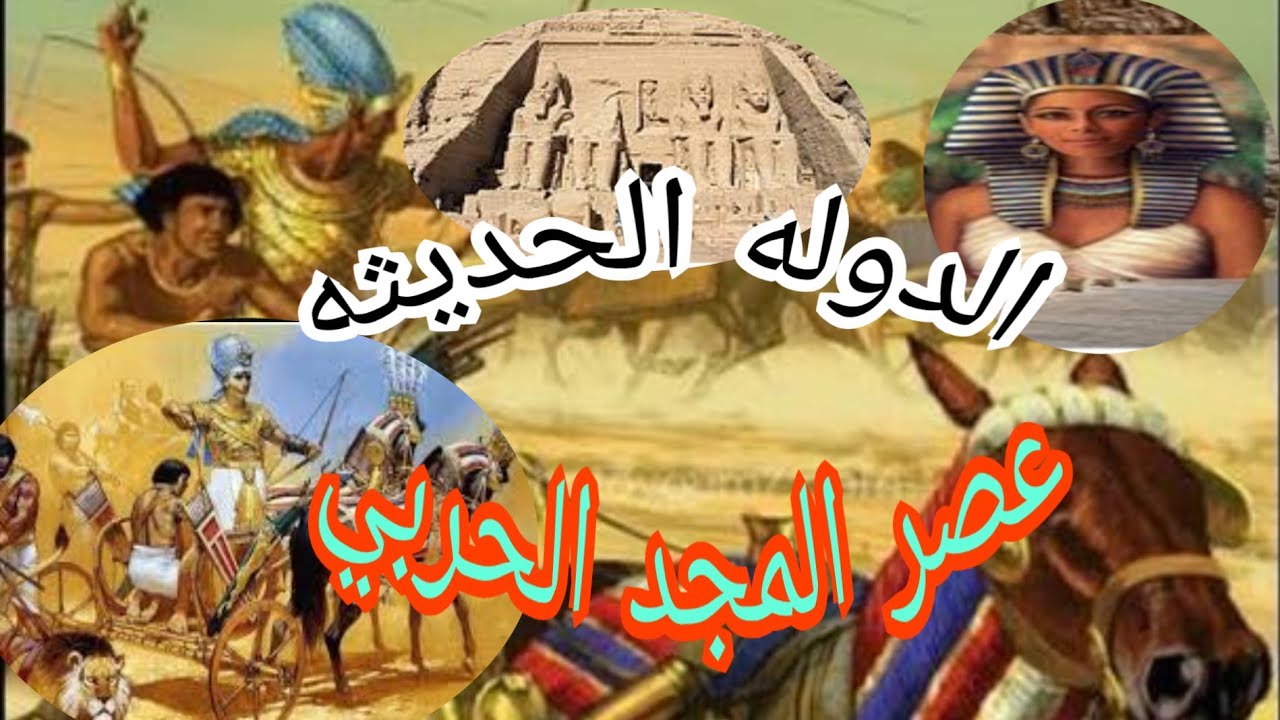 أهداف الدرس
يتعرف المقصود بدولة حديثة عصر متأخر .
يقارن بين معركتى مجدو وقادش من حيث الأسباب والنتائج .
يفسر أسباب ضعف الدولة الحديثة .
يقدر أهمية المحافظة على موارد بلده وتنميتها
عصر الدولة الحديثة ( الأسرات 18-20 ) :
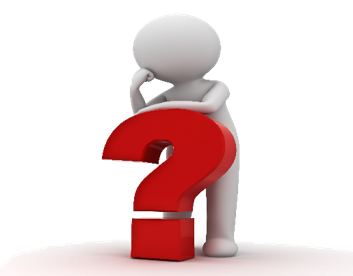 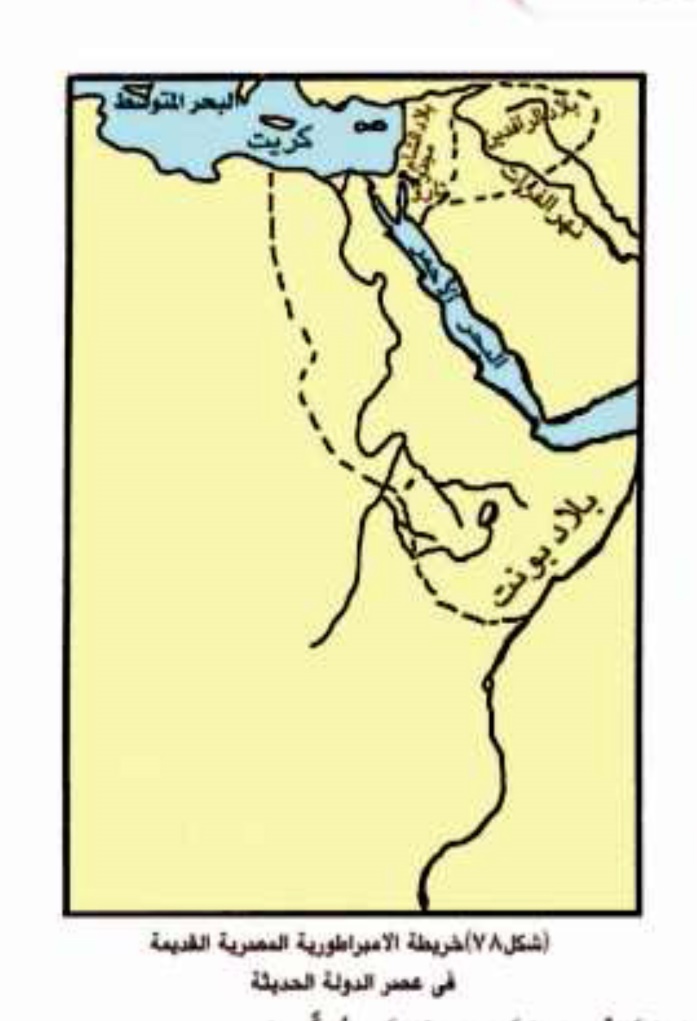 لا حظ أن :
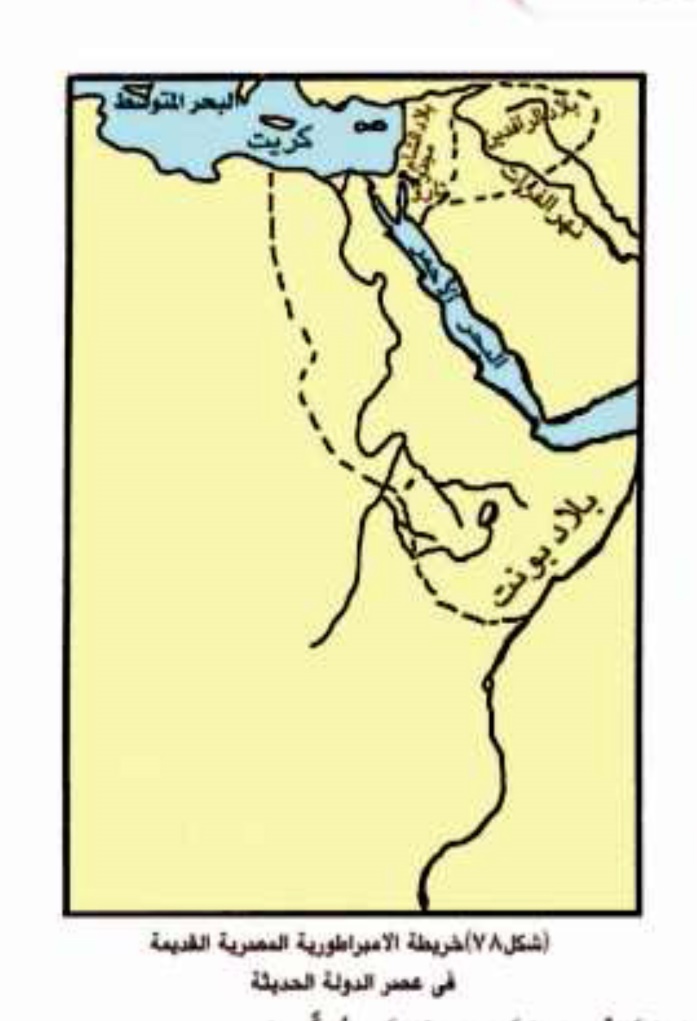 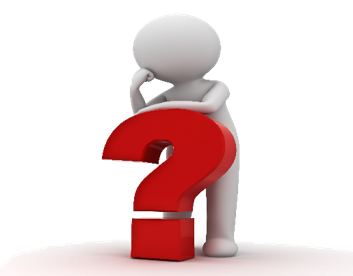 أشهر ملوك الدولة الحديثة :
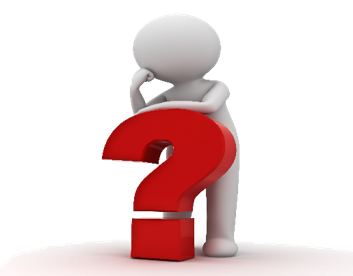 أولا : أحمس الأول :
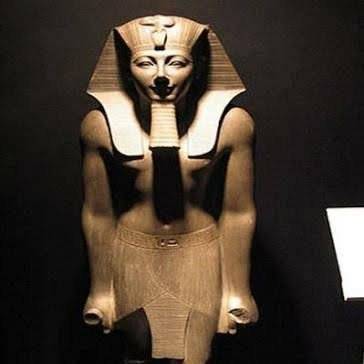 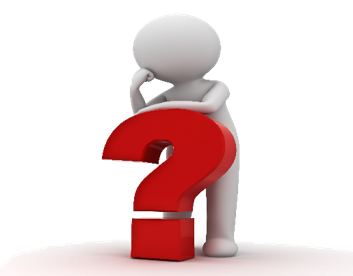 ثانيا : الملكة حتشبسوت :
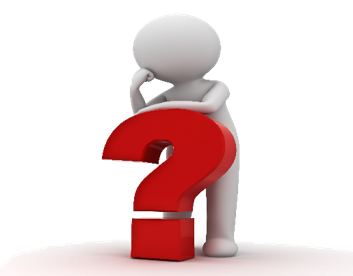 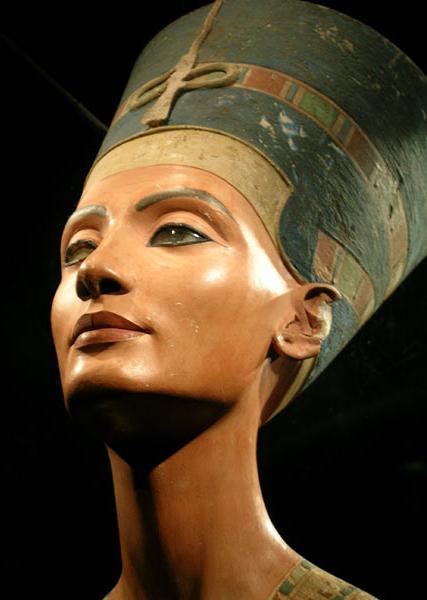 أهم أعمالها :
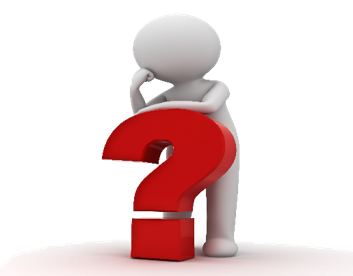 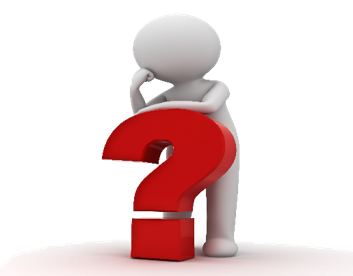 ثالثا : الملك تحتمس الثالث :
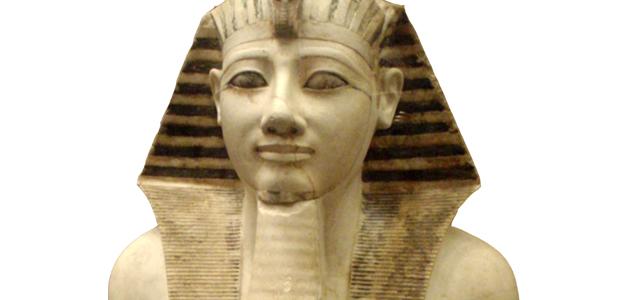 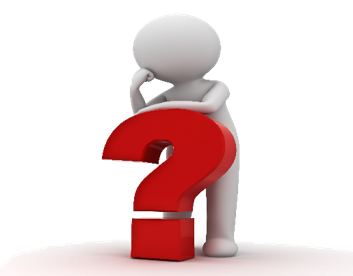 أهم أعماله :
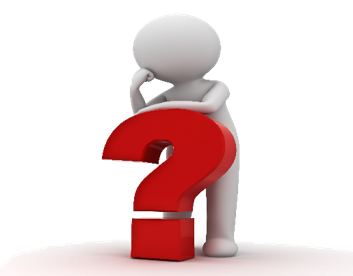 فى مجال الإدارة :
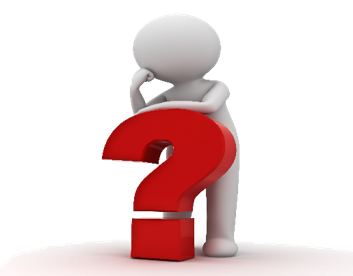 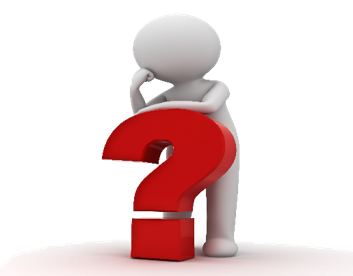 رابعا : الملك أمنمحات الرابع ( اخناتون ) :
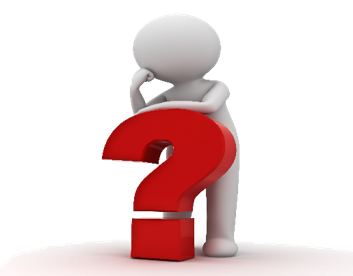 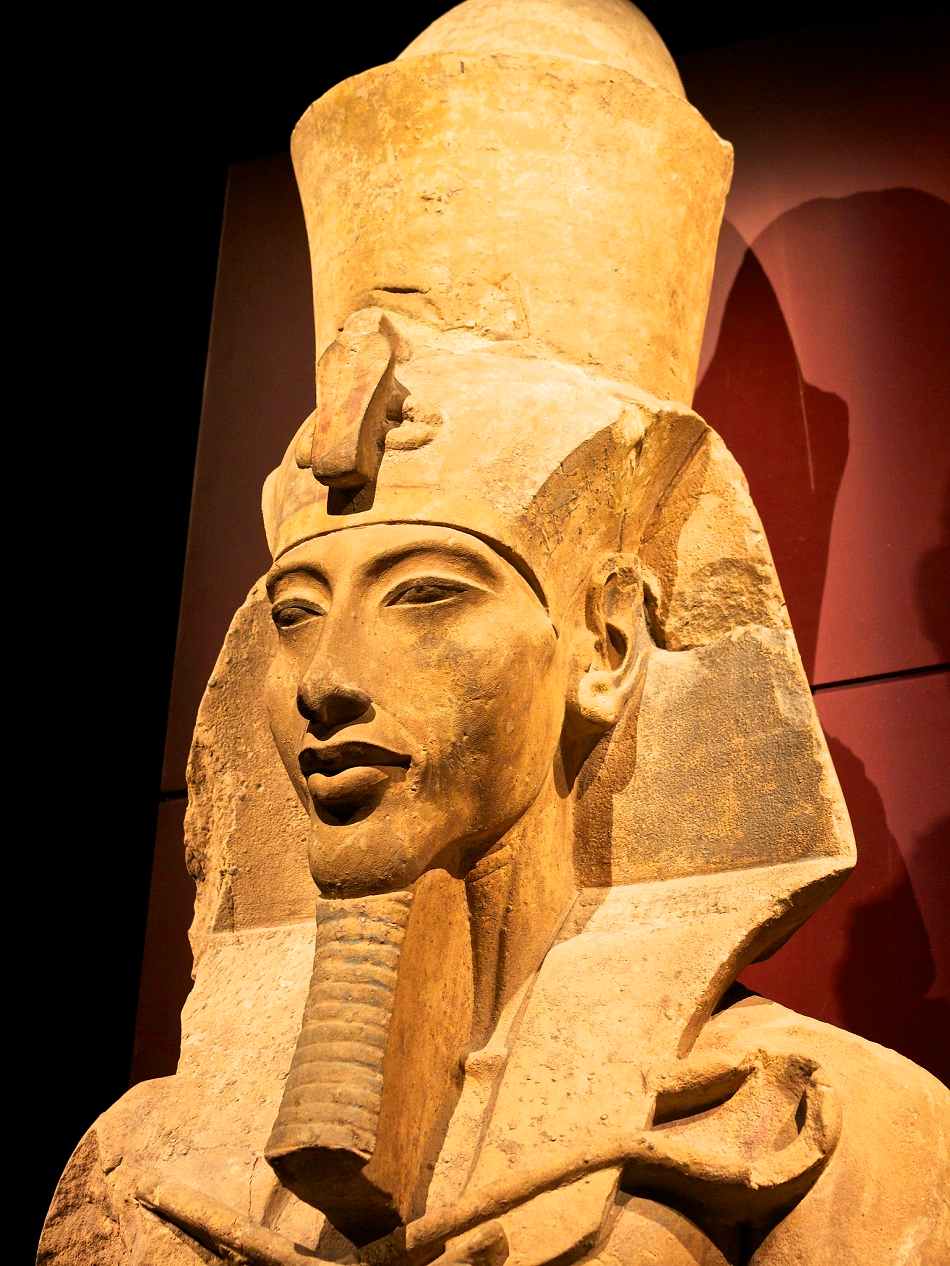 أهم أعماله :
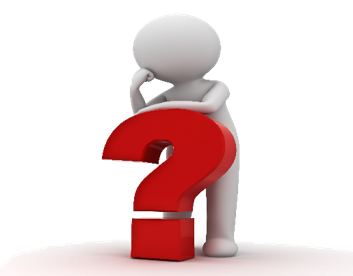 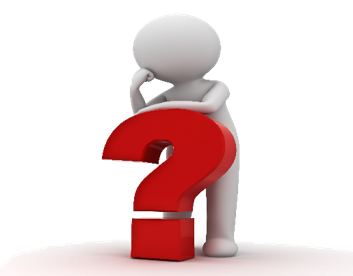 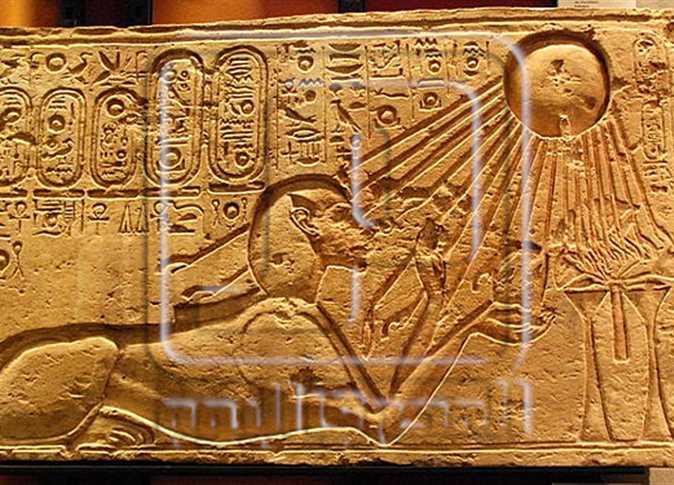 لاحظ أن :
خامسا : الملك توت عنخ أمون :
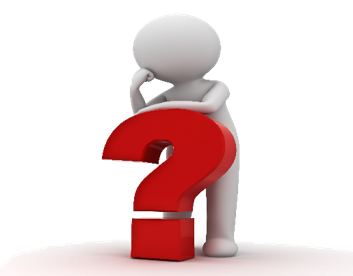 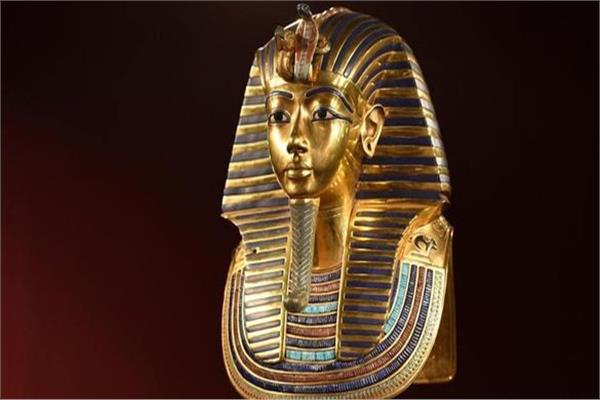 أهم أعماله :
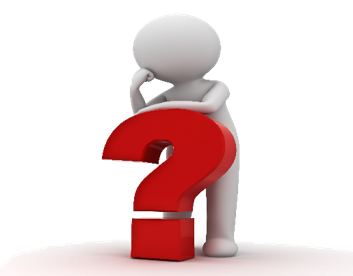 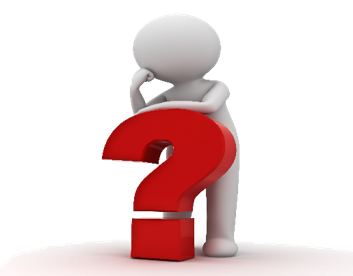 معنى اسم توت عنخ الصورة الحية للإله أمون
سادسا :الملك رمسيس الثانى ( أشهر ملوك الأسرة التاسعة عشرة )
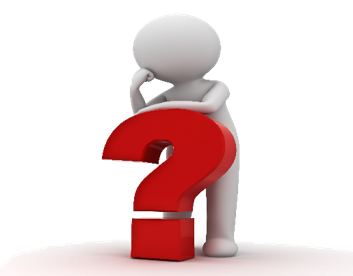 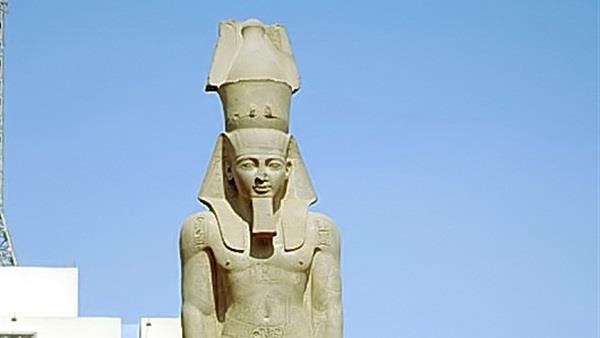 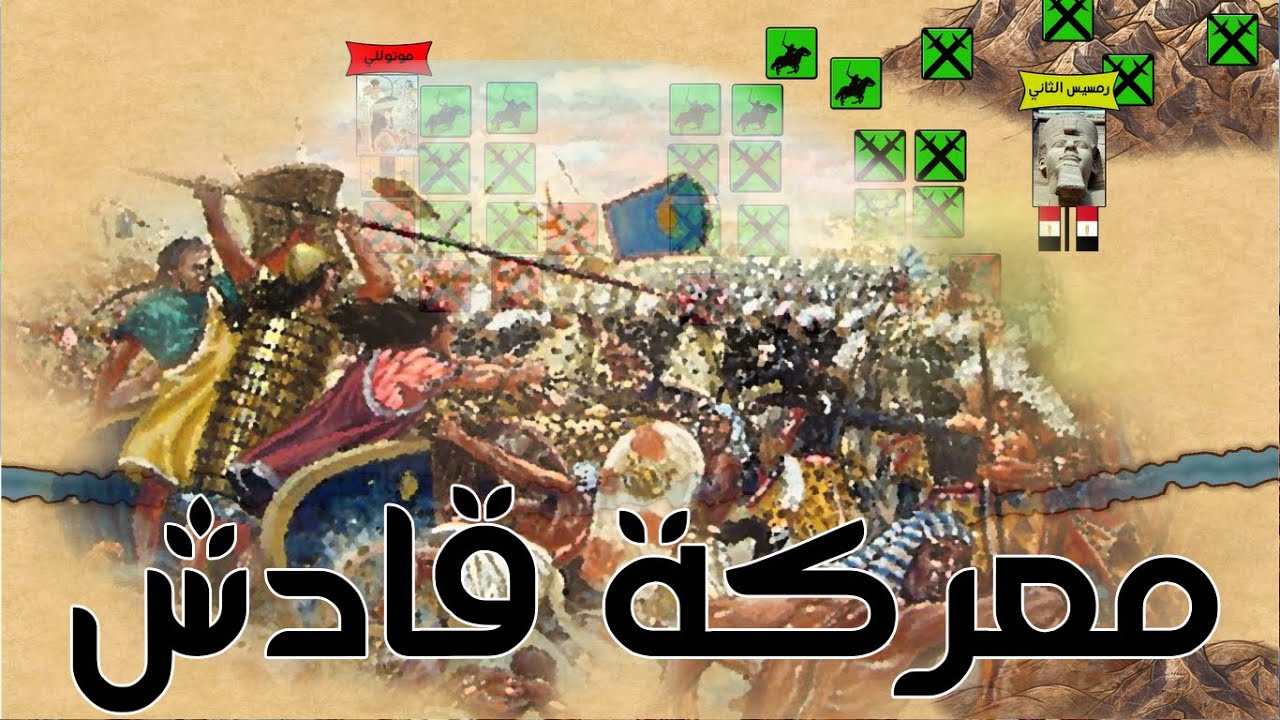 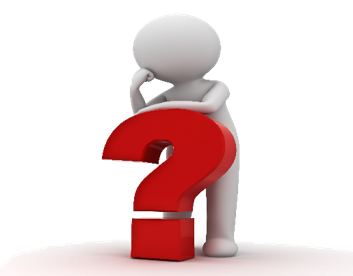 نصوص المعاهدة :
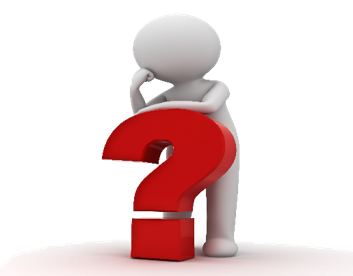 أهم أعماله الداخلية :
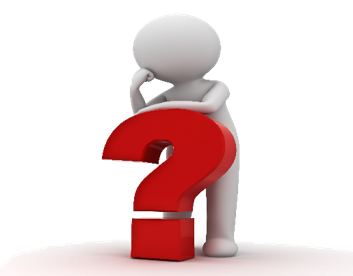 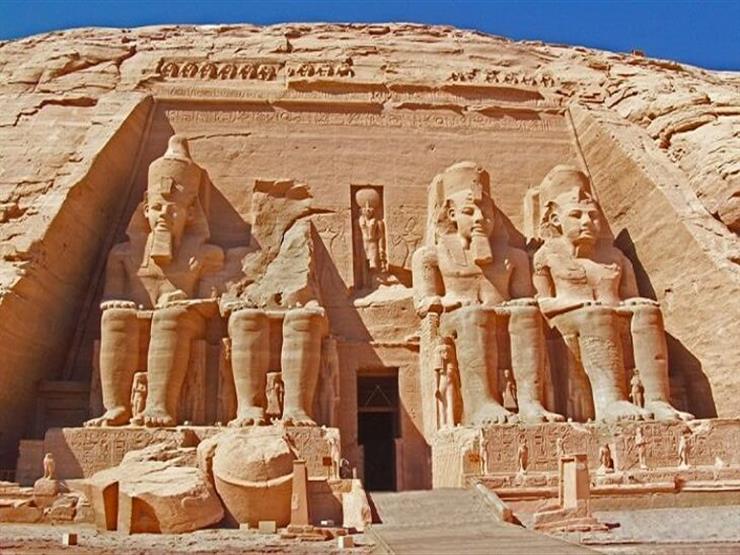 سابعا : الملك رمسيس الثالث :
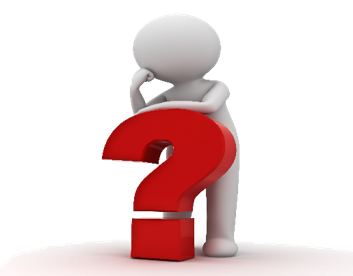 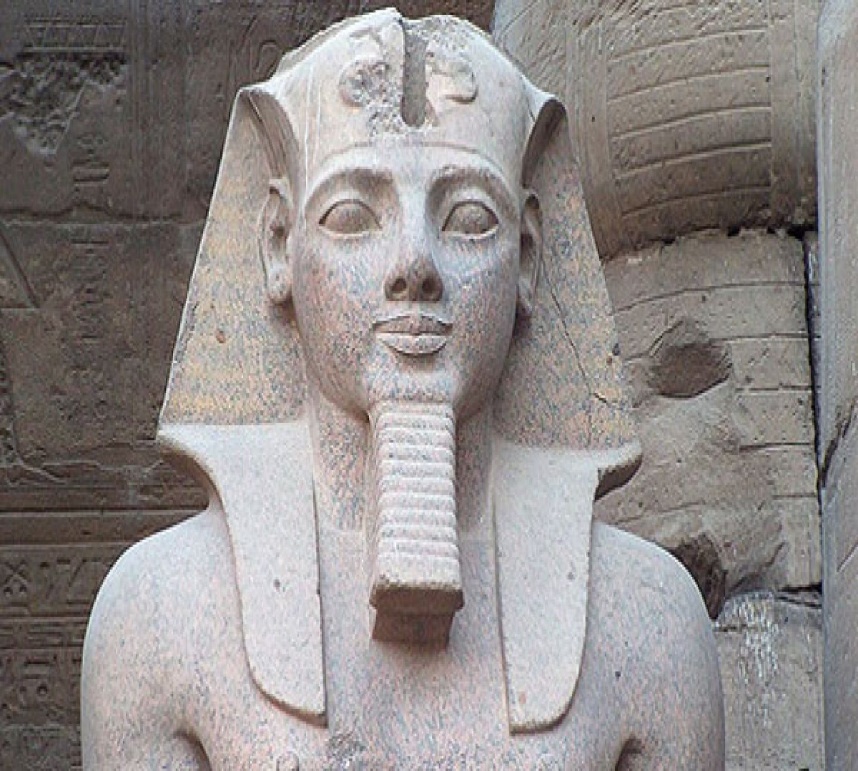 فقام ب :
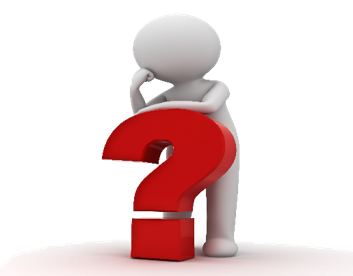 نهاية وسقوط الدولة الحديثة :
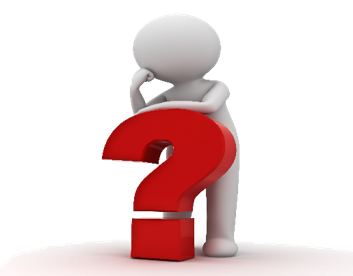 العصر المتأخر ( الأسرات 21- 30 ) :
أولا : الملك أبسماتيك الأول :
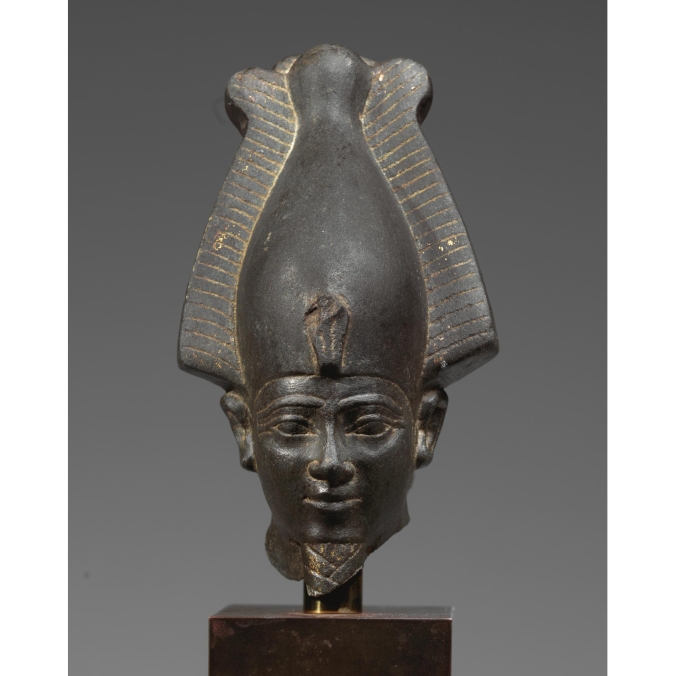 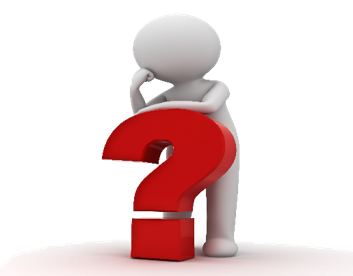 ثانيا : الملك نخاو :
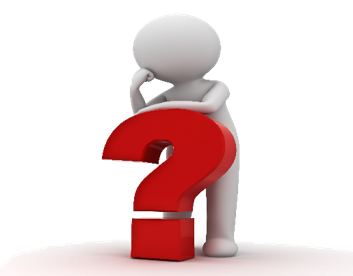 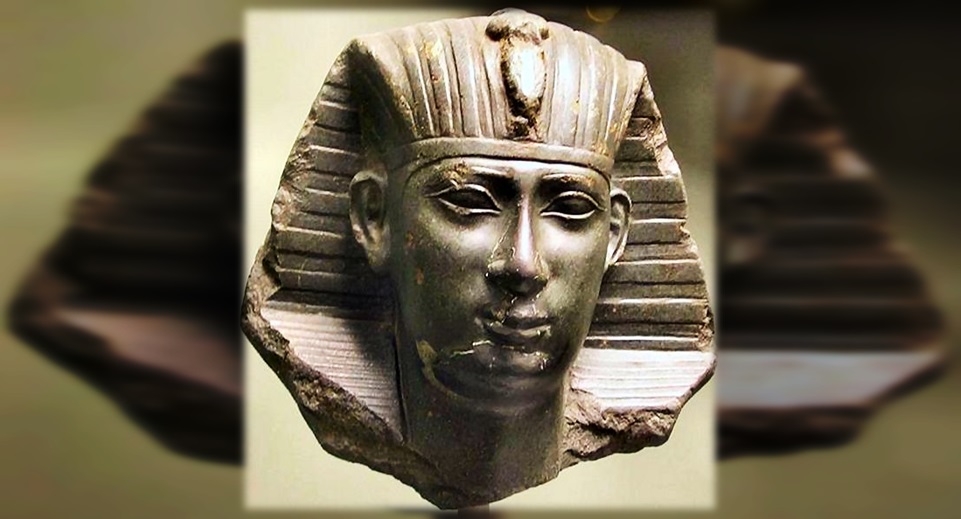 أهم أعماله :
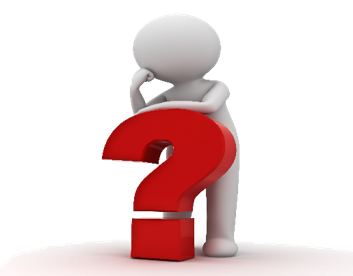 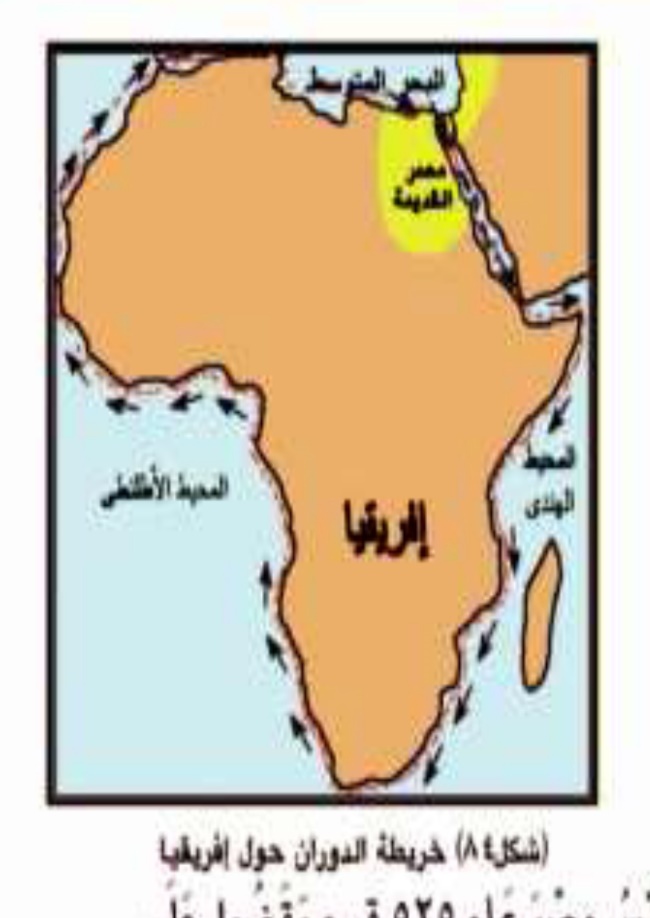 نهاية الحكم الفرعونى :
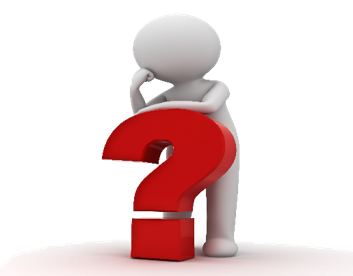